Impact of Isolation during a pandemic And what to do about it
Vanessa Vitiello, MS Ed.
Mindfulness Activity
What is social isolation?
“far away from other places, buildings, people; remote” 
“having minimal contact with others”
Human loneliness: by 2018, levels of loneliness in America had reached an all time high, are are climbing. 
Many mental and physical health issues are related to feelings of loneliness or isolation
As social isolation increases, levels of loneliness does too
Everyone can experience this
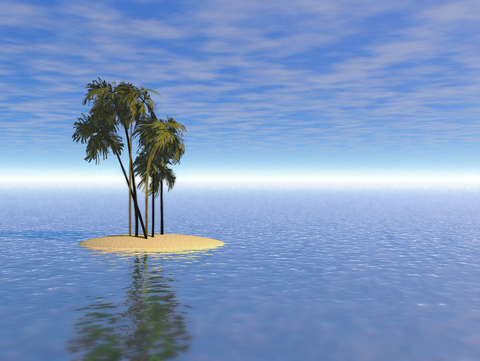 COVID-19 and Isolation
Stay at home orders, quarantine, remote work and school 
Loneliness has increase by 20-30% and emotional distress has tripled 
COVID-19 has disproportionately impacted people of color and low-income individuals 
We are relying more on digital technology especially to remain connected to others 
“Loneliness paradox” “zoom fatigue”
Interventions for loneliness and online fatigue
Talk about the difference between being alone, and being lonely in your home 
Look out for peers who may seem disconnected 
Pay attention to the negative thoughts that come up and address those
Do something that makes you feel productive or that gives you purpose 
Stick to doing one thing at a time mindfulness 
Give yourself time in between to take breaks
Stick to a schedule or routine  set boundaries 
Find comforting things
Distract yourself
Stay active or create something 
Practice self-compassion
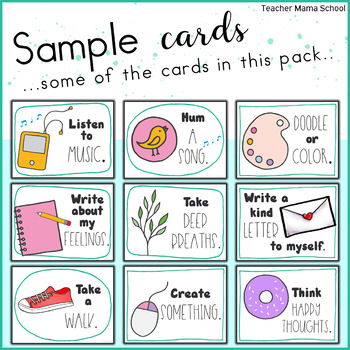 Activity: Coping Card
Grab a piece of paper, an index card or open a document on your computer! 
Begin to think about things that help you feel better when you are stressed, tired, overwhelmed, sad (this can be different for everyone) 
Put down at least five things that might help when you are not feeling yourself
Example: 
1. Deep Breathing
2. Self-soothing- lighting a candle
3. Self Soothing- taking a hot shower
4. Taking a walk 
5. Distract- watch Netflix 
Add some color, drawings, stickers, clip art that make you feel good! 
Take a picture on your phone of your coping card so you can easily access it 
Challenge: Save it as your background for the next 5 days and practice these skills throughout the week
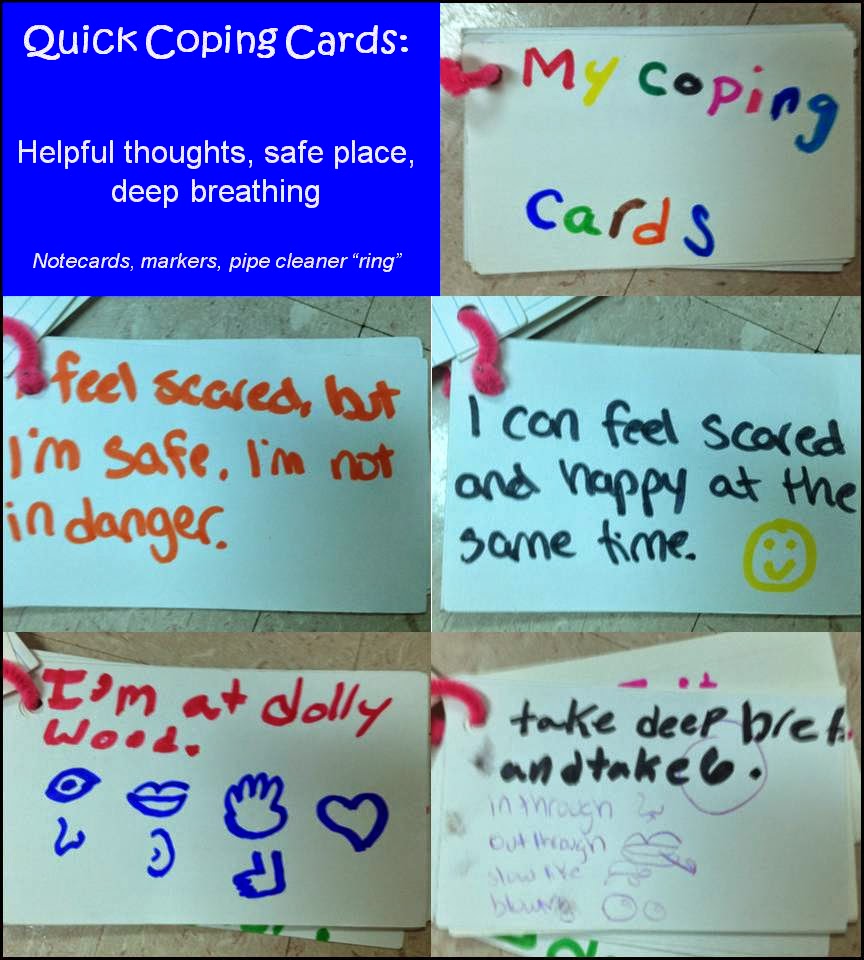 Resources
Distress tolerance skills handout 
Emotion regulation skills handout 
Mindfulness skills handout 
Self soothing skills 
SAMHSA’s National Helpline – 1-800-662-HELP (4357)
Digital Resources
Therapy for Black Girls
References
https://www.apa.org/monitor/2019/05/ce-corner-isolation
https://www.healthaffairs.org/do/10.1377/hblog20200609.53823#:~:text=Immediate%20effects%20of%20social%20isolation,emotional%20or%20overeating%2C%20may%20increase.
https://www.verywellmind.com/how-to-cope-with-loneliness-during-coronavirus-4799661